V Encontro de Formação de Professores Coordenadores“Repensando e planejando a ação pedagógica”
Diretoria de Ensino de Piracicaba
Maio/2017
Núcleo Pedagógico
Breve Histórico
07/02/2017:  I Encontro
Documento orientador: CGEB Com os pés em 2016 e o olhar em 2017
Plano de Ação: 06 a 24 de fevereiro de 2017
Apresentação das habilidades críticas
Foco Aprendizagem 
Habilidades prioritárias de Matemática e Língua Portuguesa
AAP
Indicativo de Plano de Ação Anual 

15/02/2017:  II Encontro
Devolutivas individuais sobre o Plano de Ação
Foco Aprendizagem: dúvidas gerais
Habilidades prioritárias de Matemática e Língua Portuguesa (EF e EM)
Orientações para o Planejamento Escolar
Breve Histórico
Planejamento Escolar: 01 a 03 de março
Resultados,  ações propostas, avanços e perspectivas

Relatório das ações de Fevereiro/2017

III Encontro – 23 de março
Orientações e Construção coletiva do Plano de Trabalho da Coordenação Pedagógica

IV Encontro – 19 e 20 de abril
Devolutivas individuais sobre os planos de trabalho
Momento atual: O que é Avaliar
Avaliação e Currículo
Avaliação é indissociável de currículo

Desenvolvimento das competências e das habilidades previstas no Currículo Oficial do Estado de São Paulo. 

Avaliação Diagnóstica 
Sondagens das aprendizagens dos alunos. No início de período(s) letivo(s), segundo modelos do sistema ou criados por cada professor/escola. 
Sondagens informais antes do início de cada atividade.
Sobre Instrumentos de Avaliação
É impossível avaliar o conjunto de expectativas de aprendizagem com um único instrumento de avaliação. 

Qualquer que seja o instrumento, é fundamental que o professor tenha claro as habilidades que serão avaliadas  relacionando-as ao conteúdo desenvolvido em classe.
Tipos de instrumentos
Instrumentos de Avaliação
Observação
Registros e fichas
Debates
Avaliação individual ou em grupo:
Provas dissertativas 
Provas objetivas
Trabalho em Grupo
Seminário
WebQuest
Pesquisa
Júri simulado
Debates
Instrumentos de Avaliação
Simulações por meio de situações fictícias
Portfólios
Mapas conceituais
Elaboração de resumos
Elaboração de projetos técnicos
Relatórios de discussão
Relatórios de laboratórios, experiências
Relatório de pesquisa de campo
Participação em comunidades virtuais
Identificação dos tópicos principais, blogs, sites
Estudo de caso
Sinopses de consultas bibliográficas
Produção de quadros-síntese
Instrumentos de Avaliação
Produção de quadros-síntese
Rodas de conversa em que sejam propiciadas condições para:
Relato minucioso de casos ou experiências vividas (considerados cômicos, originais, emocionantes);
Retomada do que foi aprendido;
Comentários sobre notícias relativas a acontecimentos da realidade próxima ou mais distante; 
Exposição de opiniões sobre fatos presenciados ou não, informações veiculadas pela mídia, músicas, filmes ou espetáculos assistidos;
Descrição de textos não verbais (como fotografias ou pinturas).
Esses são alguns exemplos de instrumentos... 
Com seus professores, você pode trabalhar tantos quantos tiver domínio...

Mas... Nosso foco é...
?
O que fazer com meus resultados de avaliação
Aprender com os Resultados
Orienta a ação docente: 
Que conteúdos, ênfases, recursos e estratégias privilegiar? 
Como lidar com a heterogeneidade de cada turma? 
Contribui para tornar “presentes” os alunos em sala de aula.

Avaliar para orientar a ação pedagógica: 
De cada professor;
Da equipe escolar.

Avaliar para orientar a gestão escolar: 
A relevância pedagógica das devolutivas.
AAP – 15ª edição
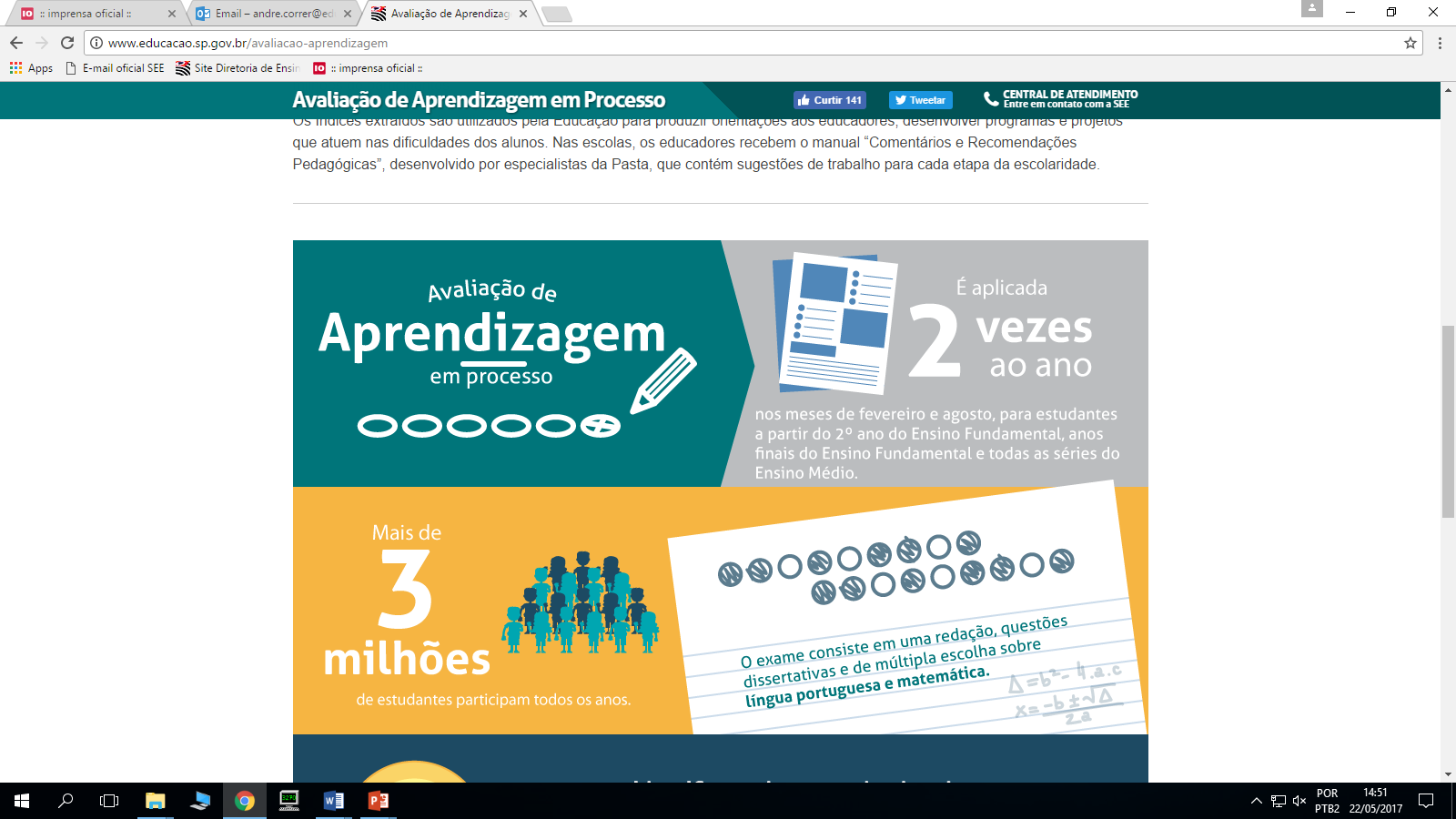 AAP – Objetivos
apoiar as ações de acompanhamento do desenvolvimento das propostas pedagógicas e do currículo nas unidades escolares;
Mapear as habilidades que os alunos não desenvolveram satisfatoriamente e incluí-las nas Situações de Aprendizagem com a finalidade de retomá-las;
diagnosticar, por meio de instrumento padronizado, os aspectos da aprendizagem dos alunos que necessitam de atenção imediata (recuperação contínua);
AAP – Objetivos
subsidiar as atividades de planejamento e replanejamento escolar no decorrer do ano letivo, especialmente, nesta edição, para o primeiro bimestre; 
subsidiar as escolas e docentes, com orientações para elaboração de pautas conjuntas e individuais que resultem em planos de ação para os processos de recuperação da aprendizagem.
AAP – Referências
A AAP é referenciada pelos conteúdos e habilidades constantes na Matriz de Avaliação Processual - MAP, elaborada pela CGEB, para todos os anos e séries, disponibilizada à rede no início de 2016 e também disponível na plataforma Foco Aprendizagem da SEE.
AAP – Formato
Séries: 
Todas do Ensino Fundamental e Médio

Alunos envolvidos:
100% da Rede

Aplicação: preferencialmente em aulas duplas

Disciplinas:
Língua Portuguesa
Matemática
AAP – Questões
Anos Iniciais:
2º ano:
Língua Portuguesa: 6 questões abertas; 
Matemática: 10 questões abertas;
3º ano:
Língua Portuguesa: 5 questões abertas (sendo que uma é produção de texto); 
Matemática: 9 questões abertas;
4º ano:
Língua Portuguesa: 16 questões de múltipla escolha e 1 produção de texto; 
Matemática: 16 questões de múltipla escolha;
5º ano:
Língua Portuguesa: 16 questões de múltipla escolha e 1 produção de texto; 
Matemática: 16 questões de múltipla escolha.

Anos Finais e Ensino Médio:
Língua Portuguesa: 12 questões de múltipla escolha
Matemática: 12 questões de múltipla escolha
Próximos Passos
Recebimento da AAP
Prazo de Entrega pela Diretoria: 02/06 (acompanhar rede)

Cronograma de aplicação
Período: 05 a 09/06

Digitação dos Resultados: SED / SARA
Período: 05 a 20/06
Onde digitar
Onde digitar
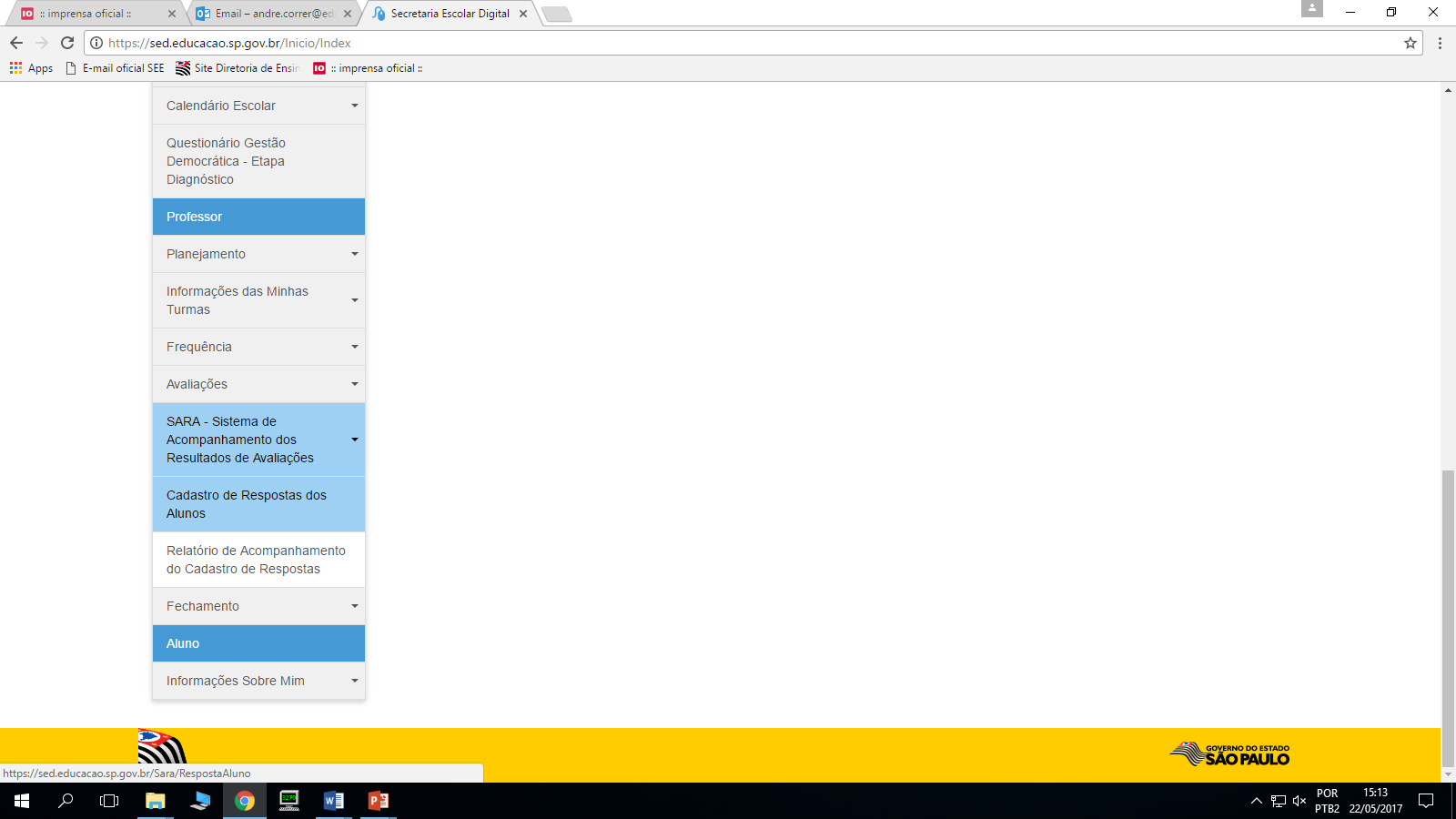 Dúvidas
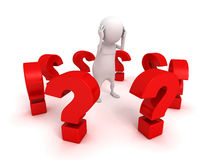 Gestão 
Pedagógica